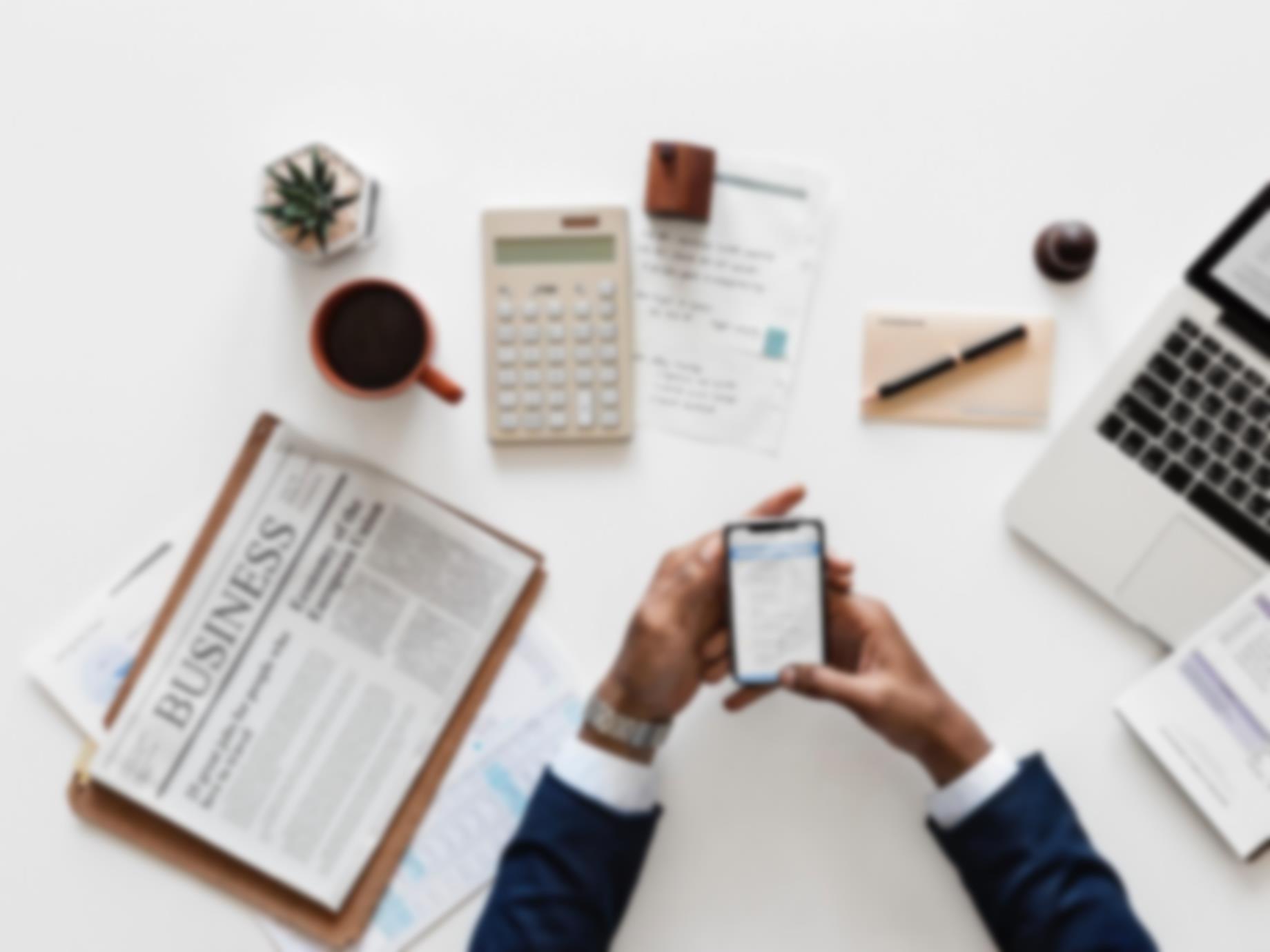 從新聞看創業與風險
搭配泰宇出版 商業概論(上) Chapter2.企業家精神與創業
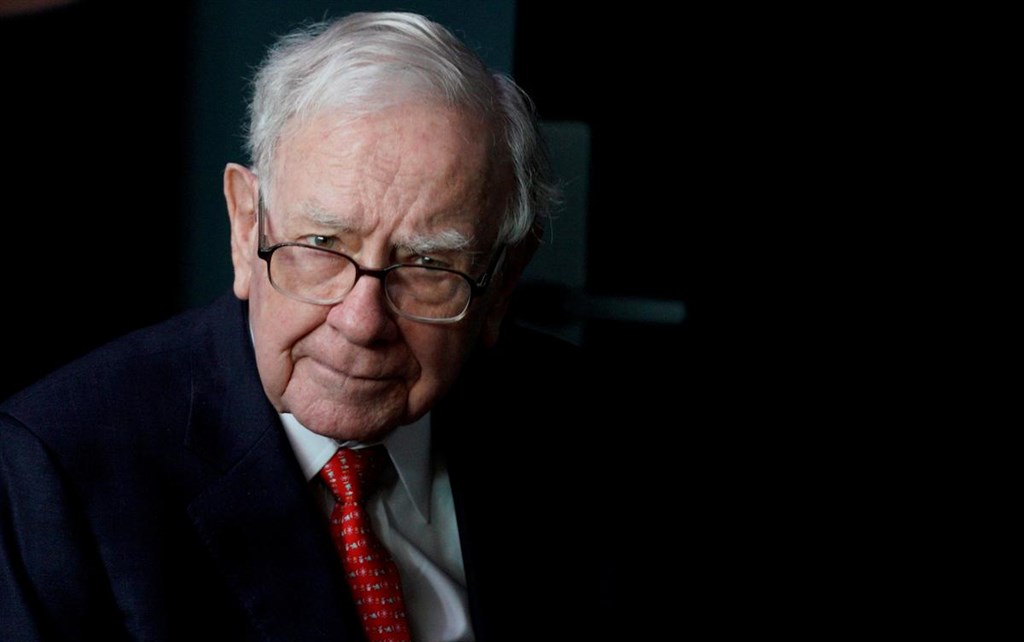 武漢肺炎》巴菲特清倉美4大航空公司股票
「股神」巴菲特透露，由於2019冠狀病毒疾病疫情重創旅遊業，旗下波克夏哈薩威公司已出售在美國4大航空公司的持股
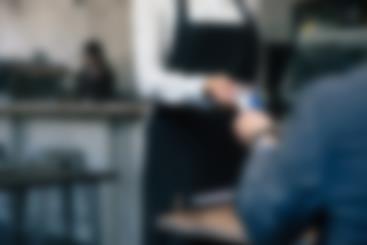 創業方式與風險
一、創業方式-個人工作室（SOHO）
在家創業起源於美國，創業資金低，每月固定支出成本較少，可以在家工作，工作時間也較有彈性，是一種可以同時兼顧工作與家庭的工作型態。
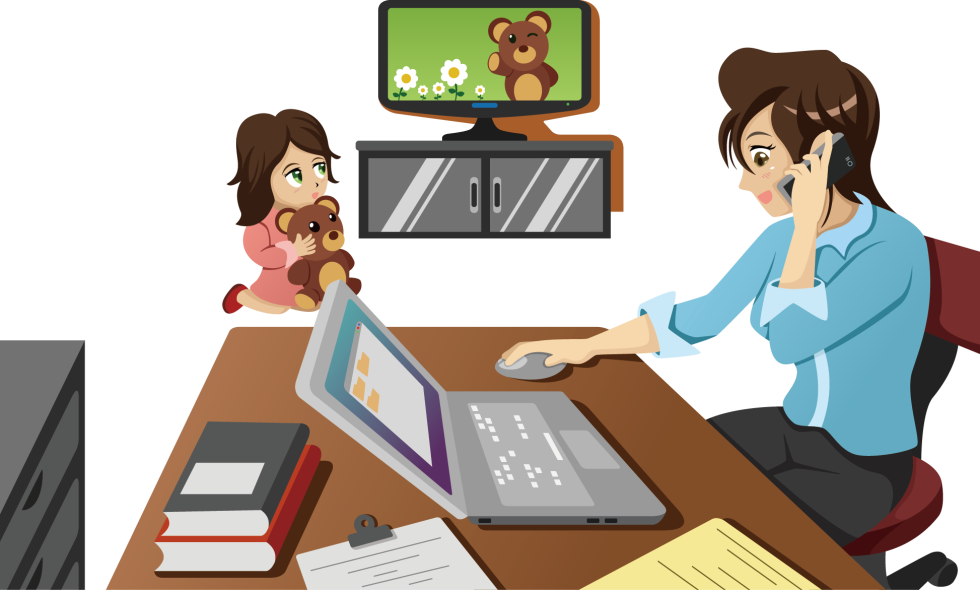 55
[Speaker Notes: http://www.investinegypt.gov.eg/English/NewsAndEvents/News/Pages/Corporate-social-responsibility.aspx]
一、創業方式-個人工作室（SOHO）
[Speaker Notes: http://www.investinegypt.gov.eg/English/NewsAndEvents/News/Pages/Corporate-social-responsibility.aspx]
一、創業方式-個人工作室（SOHO）
[Speaker Notes: http://www.investinegypt.gov.eg/English/NewsAndEvents/News/Pages/Corporate-social-responsibility.aspx]
一、創業方式-網路開業
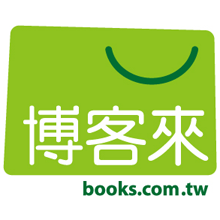 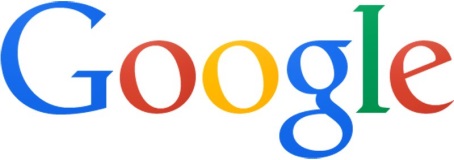 [Speaker Notes: http://www.investinegypt.gov.eg/English/NewsAndEvents/News/Pages/Corporate-social-responsibility.aspx]
一、創業方式-網路開業
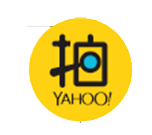 [Speaker Notes: http://www.investinegypt.gov.eg/English/NewsAndEvents/News/Pages/Corporate-social-responsibility.aspx]
一、創業方式-網路開業
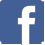 [Speaker Notes: http://www.investinegypt.gov.eg/English/NewsAndEvents/News/Pages/Corporate-social-responsibility.aspx]
二、風險與潛在商業機會
（一)創業風險-內部風險
經營風險	
貿然投入不熟悉的市場或行銷策略過時，使進貨成本增加、技術能力不足，造成錯誤評估時產生的風險；又稱營運或業務風險。
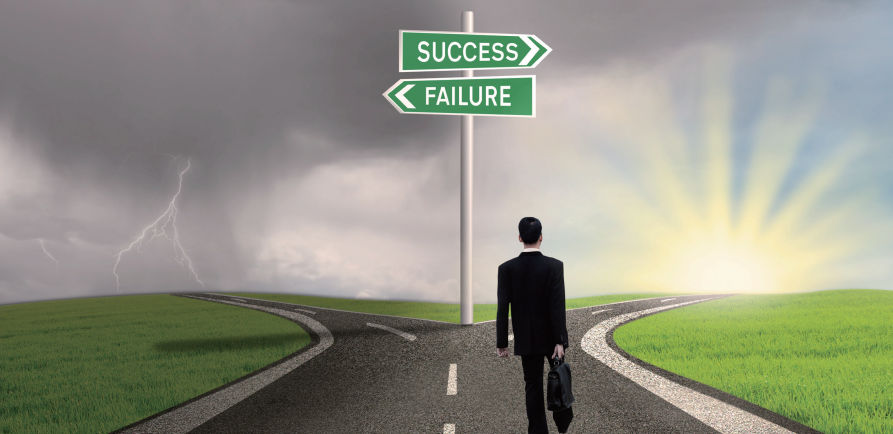 58
[Speaker Notes: http://www.investinegypt.gov.eg/English/NewsAndEvents/News/Pages/Corporate-social-responsibility.aspx]
二、風險與潛在商業機會
（一)創業風險-內部風險
合夥風險	
合夥人在投資理念、決策或工作分配上，意見有所衝突而導致拆夥的風險。
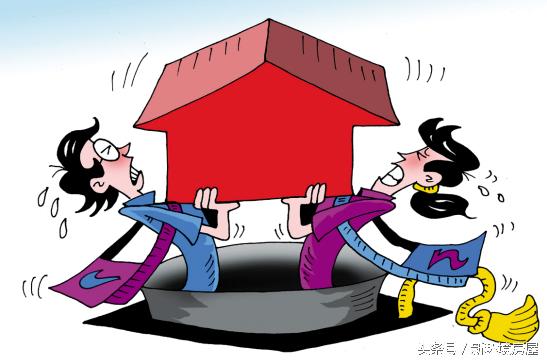 [Speaker Notes: http://www.investinegypt.gov.eg/English/NewsAndEvents/News/Pages/Corporate-social-responsibility.aspx]
二、風險與潛在商業機會
（一)創業風險-內部風險
財務風險
創業前未正確預估所需資金、未設立企業停損點及退場制度，以及未做好現金流量管理，將容易造成資金周轉不靈，皆可能導致經營失敗的風險。
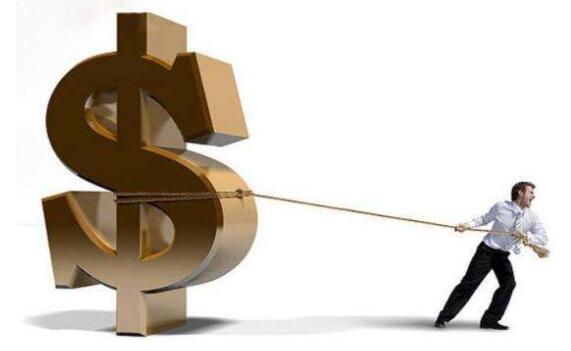 [Speaker Notes: http://www.investinegypt.gov.eg/English/NewsAndEvents/News/Pages/Corporate-social-responsibility.aspx]
二、風險與潛在商業機會
（二）創業風險-外部風險
法律風險
政府政策或相關法律的改變，導致經營失敗的風險。
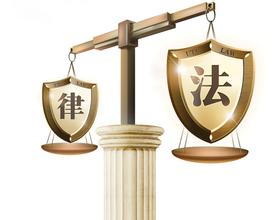 [Speaker Notes: http://www.investinegypt.gov.eg/English/NewsAndEvents/News/Pages/Corporate-social-responsibility.aspx]
二、風險與潛在商業機會
（一)創業風險-內部風險
市場風險
由於整體市場環境的變化（政治、經濟、科技及生態等），導致經營失敗的風險。
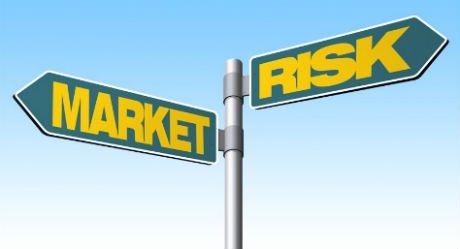 [Speaker Notes: http://www.investinegypt.gov.eg/English/NewsAndEvents/News/Pages/Corporate-social-responsibility.aspx]
二、風險與潛在商業機會
（二）創業風險-外部風險
災害風險	
發生不可抗拒的天然災害（水災、颱風、地震、流行性疾病等），導致經營失敗的風險。
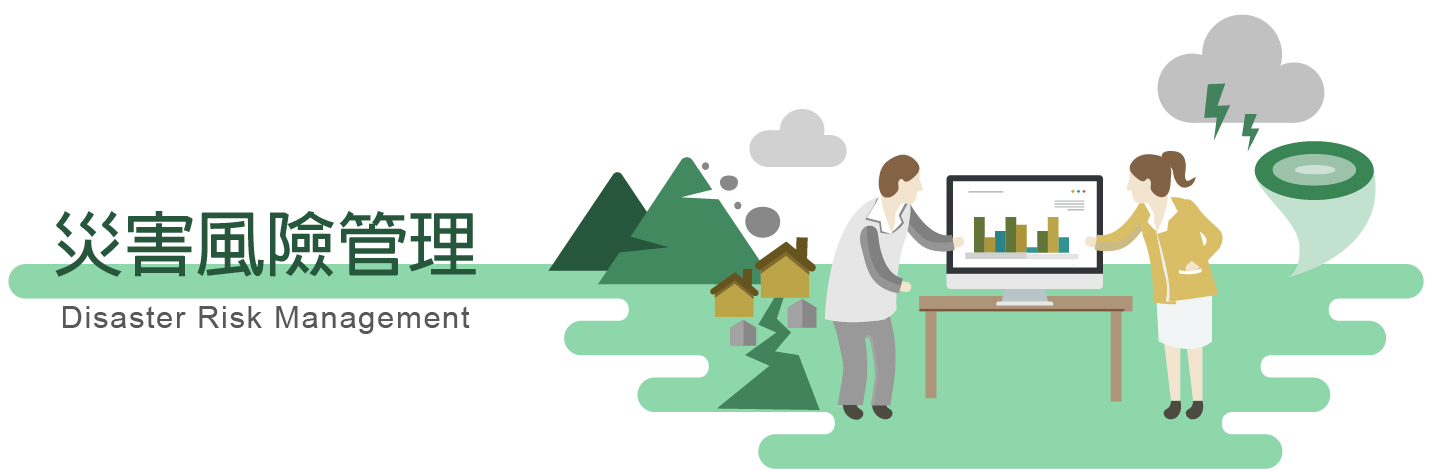 [Speaker Notes: http://www.investinegypt.gov.eg/English/NewsAndEvents/News/Pages/Corporate-social-responsibility.aspx]
二、風險與潛在商業機會
(三)、潛在商業機會
[Speaker Notes: http://www.investinegypt.gov.eg/English/NewsAndEvents/News/Pages/Corporate-social-responsibility.aspx]
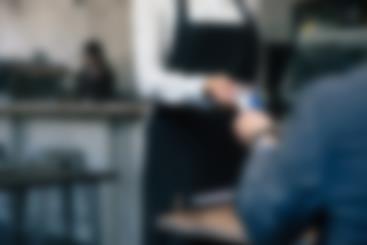 企業問題分析與解決
企業問題分析與解決
企業如何在經營危機中反敗為勝，必須依靠許多妥善的安排及配套。危機發生前，企業常進行的企業保險，與危機發生後，須即時面對的危機處理。
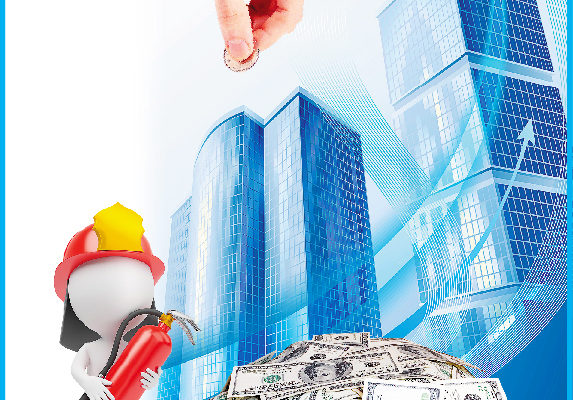 61
[Speaker Notes: http://www.investinegypt.gov.eg/English/NewsAndEvents/News/Pages/Corporate-social-responsibility.aspx]
一、保險關係人
保險標的
（被保險人）
當保險標的發生事故可以獲得理賠
（受益人）
與保險公司簽保險契約
（要保人）
保險公司
（保險人）
[Speaker Notes: http://www.investinegypt.gov.eg/English/NewsAndEvents/News/Pages/Corporate-social-responsibility.aspx]
二、企業保險的種類
[Speaker Notes: http://www.investinegypt.gov.eg/English/NewsAndEvents/News/Pages/Corporate-social-responsibility.aspx]
一、危機的特性
64
[Speaker Notes: http://www.investinegypt.gov.eg/English/NewsAndEvents/News/Pages/Corporate-social-responsibility.aspx]
一、危機的特性
[Speaker Notes: http://www.investinegypt.gov.eg/English/NewsAndEvents/News/Pages/Corporate-social-responsibility.aspx]
二、危機處理計畫的原則
[Speaker Notes: http://www.investinegypt.gov.eg/English/NewsAndEvents/News/Pages/Corporate-social-responsibility.aspx]
二、危機處理計畫的原則
[Speaker Notes: http://www.investinegypt.gov.eg/English/NewsAndEvents/News/Pages/Corporate-social-responsibility.aspx]
三、危機處理的階段
67
[Speaker Notes: http://www.investinegypt.gov.eg/English/NewsAndEvents/News/Pages/Corporate-social-responsibility.aspx]
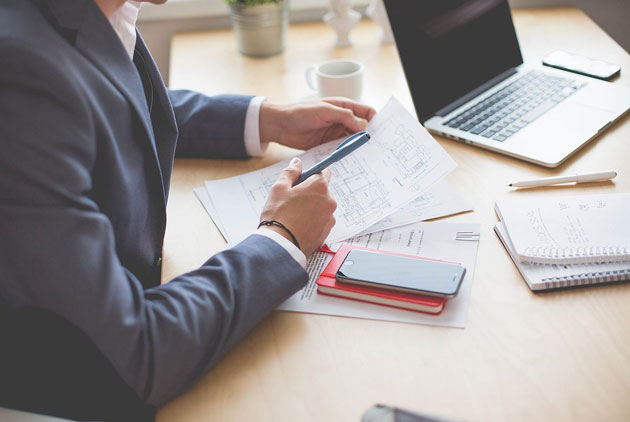 課後討論
1.旅遊業因為疫情受到衝擊
屬於哪一種風險？
2.如果你是航空業的老闆
你會如何處理這次的危機？
3.災害風險也有潛在的商機
如果是你，你會怎麼做？